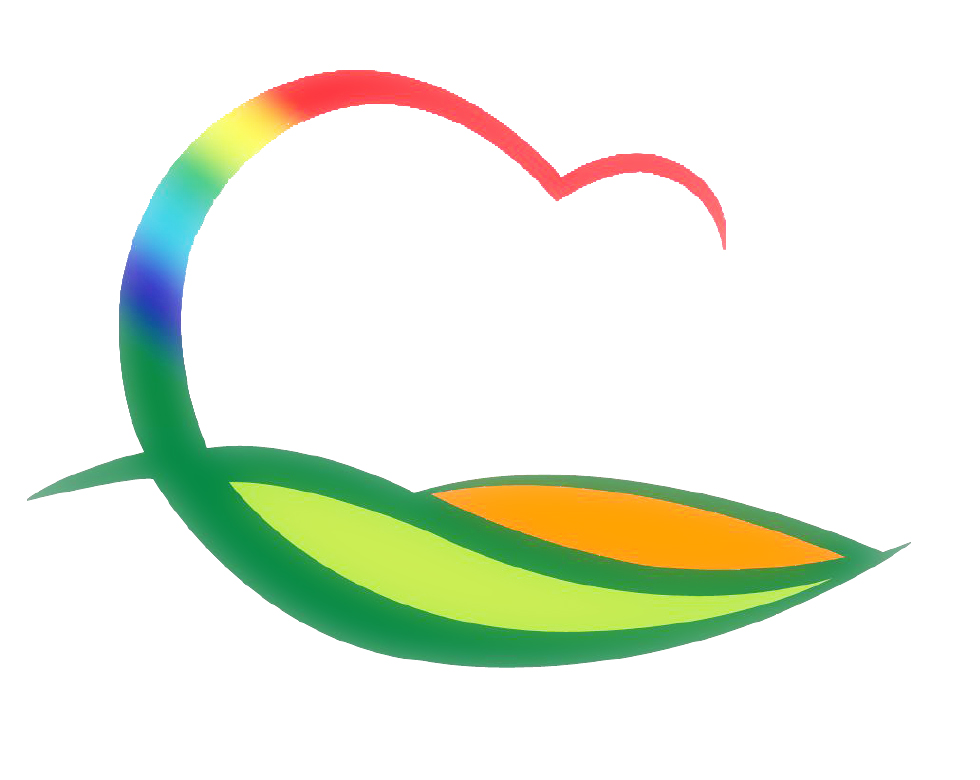 보   건   소
[Speaker Notes: 먼저, 지금의 옥천입니다.]
8-1. 제18회 충북 보건위생분야 공무원 한마음 체육대회
일     시 : 4. 16.(토) 10:00~15:00
장     소 : 영동군민운동장 및 영동체육관
대     상 : 1,000여명 (충북 보건위생분야 공무원)
내     용 : 체육대회 및 장기자랑 등
8-2.  성과 에이즈 바로 알기 무료 교육
일     정 : 4월 중 / 4회 운영
장     소 : 황간 중학교 외 3개교
대     상 : 597명(중·고등학생)
내     용 : 성병 및 에이즈 예방 교육 등
8-3.  취약지 잔류분무 및 유충구제 실시
기     간 : 4월 중
대     상 : 관내 방역취약지 101개소
담     당 : 2개반 (방역기동반 6명)
내     용 : 취약지 살충제 살포, 유충서식지 제거, 약품투여
8-4.  건강한 삶을 위한 요가교실 운영
일     정 : 4월 중 / 16회 운영
장     소 : 보건소 건강증진센터
대     상 : 80명(비만 위험자 등)
내     용 : 파워요가 및 힐링요가
8-5.  공중이용시설 지도점검
기     간 : 4월 중
대     상 : PC방 등 300개소
점 검 반 : 2개반(주민건강팀장 외 5명)
내     용 : 금연구역 시설기준 준수여부, 흡연자 단속 등
8-6.  유아 치아 꿈꾸기 교실 운영
일     정 : 4월 중 / 10회 운영
장     소 : 보건소 구강보건센터
대     상 : 223명(영동유치원 외 5개소 유아기관)
내     용 : 칫솔질 교습, 구강검진, 불소도포 등
8-7.  아동·청소년 정신건강증진교육
일     정 : 4월 중/ 10회 운영
장     소 : 심천초등학교 외 9개교 
대     상 : 1,032명(초등학생)
내     용 : 우울 및 자살예방교육
8-8.  모자보건교실 운영
일     정 : 4월 중 / 4회 운영
장     소 : 보건소 소회의실
인     원 : 30여명(임산부)
내     용 : 모유수유클리닉, 임산부 요가, 산전우울검사 등